Grupo de  Capacitación
Semillero de Investigación de la Unidad Nacional de Protección

Julio 2024
Contextualización
El Semillero de Investigación (o semilleros) de la Unidad Nacional de Protección es un espacio abierto a la comunidad para el desarrollo de competencias investigativas a través de procesos de formación y desarrollo de multiples actividades orientadas a la generación de conocimiento. 

Aunque el propósito del semillero (semilleros) tiene vocación formativa, también integrará procesos de investigación para el desarrollo de nuevo conocimiento (cuando sea posible), la apropiación social conocimiento y la divulgación pública de la ciencia y la formación de capital humano. Esto último, con relación a la posibilidad de incorporar beneficiarios y beneficiarias de los auxilios educativos provistos por la entidad.
El Semillero de Investigación (semilleros) de la UNP esta (estará) articulado con diferentes procesos que se desarrollan de forma paralela y articulada como: a) la implementación de la Política de Gestión del Conocimiento e Innovación, b) el Observatorio de la entidad y c) la Escuela de Formación.
Semillero de Investigación
Objetivo:
Promover el desarrollo de competencias investigativas a partir de la conformación de equipos de investigación que exploren, profundicen y aporten a la generación de conocimiento en temáticas de interés de los/las participantes y en coherencia con las tareas misionales de la entidad.
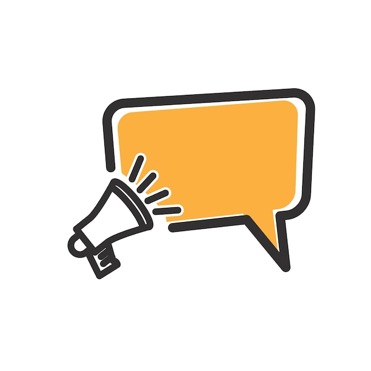 Actividades preeliminares
Definir los mecanismos de ingreso y permanencia en el Semillero de Investigación (semilleros). 

Establecer un Plan de Formación (actividades) para el desarrollo de competencias investigativas. Para esto, se requiere adelantar una prueba diagnóstica para los futuros(as) integrantes en términos de competencias básicas para la investigación. 

Definir un cronograma de actividades, productos entregables y los mecanismos de socialización y divulgación.
Potenciales productos 
(articulados con el Modelo de Medición de Minciencias)
Artículos resultado de investigación.
Procesos de apropiación social del conocimiento para la generación de insumos de política pública y normatividad (políticas púbicas, normatividad, leyes, etc).
Eventos científicos con componente de apropiación
Participaciones en redes de conocimiento.
Documentos de trabajo (working papers).
Informes finales de investigación.
Contenidos Multiformato de Divulgación Pública de la Ciencia.
Publicaciones editoriales no especializada.
Desarrollos web.
Objetivo del Observatorio y Semillero de investigación (articulación)
Establecer un proyecto metodológico que permita transferir el conocimiento de la UNP y mitigar los riesgos operacionales
Objetivos específicos:
Estructurar organizacional y operativamente el Observatorio y Semillero de Investigación.

Identificar y seleccionar proyectos investigativos de interés. 

Recopilar, analizar y difundir datos para el desarrollo de procesos de investigación (analítica de datos).

Desarrollo de competencias investigativas para los miembros del semillero por medio de un modelo metodológico propio.

Articular alternativas de investigación orientadas a las dimensiones del MIPG.
Decreto Ley 1567
de 1998
Modelo de gestión del conocimiento
Estructura general
Victoria temprana: la entidad cuenta con herramientas para la gestión de datos e información.
Conformar los equipos de trabajo.